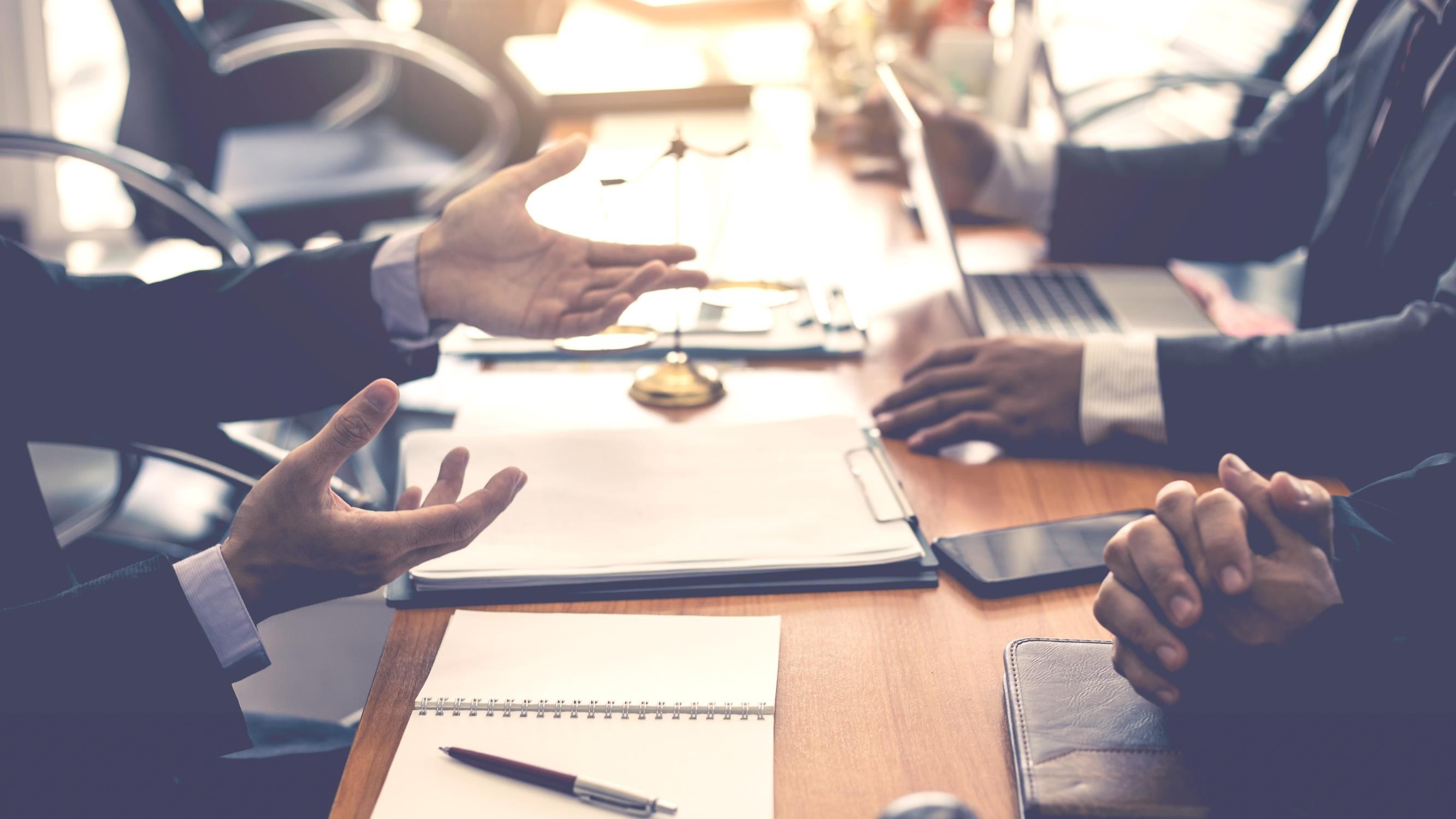 KHANIJ BIDESH INDIA LTD
(A joint venture company between NALCO, HCL & MECL)
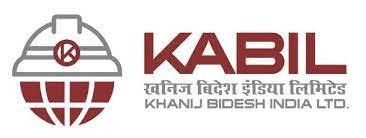 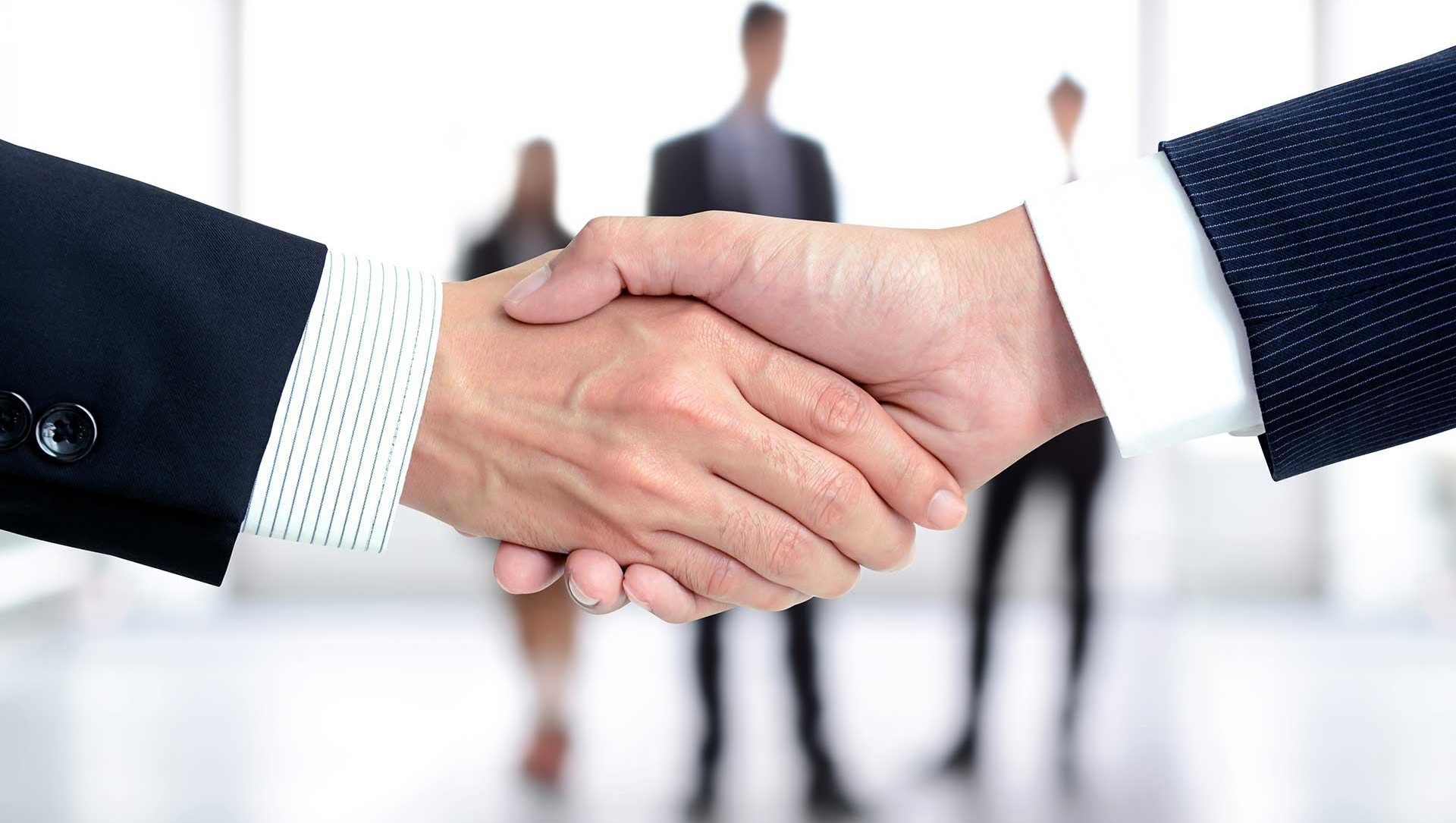 About KABIL
Overview: KABIL - Khanij Bidesh India Limited
A Joint Venture of 3 Indian Public Sector Undertaking (wholly/partly owned by Indian Govt.) companies is Khanij Bidesh India Limited.
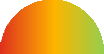 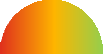 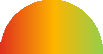 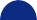 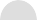 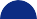 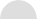 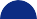 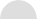 Good
Good
Good
30%
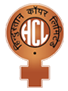 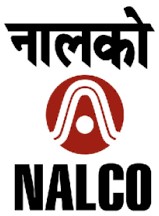 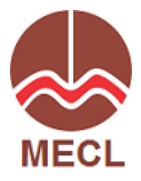 40%
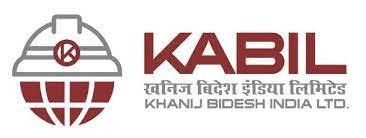 30%
Hindustan Copper
Limited
100%
National Aluminium  Company Limited
Mineral Exploration &  Consultancy Limited
All the three companies have been profitable  for over a decade. They are experienced  across all the stages of the mining value  chain
One of the largest integrated  primary producers of aluminum  in Asia
India’s only vertically integrated  copper producer
One of the largest mineral  exploration agency of India
A combined work-force of around
7500+
Experts
$3 Billion+
Market Cap
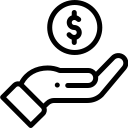 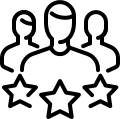 7800	full-time	employees	with
Combined market capital of  approx. US $3 Billion with an  authorized capital of $37 Million
expertise ranging across Geology &
Exploration,	Mining,	Mineral
Processing & Metallurgy, other Core  Engineering sectors and so on”
PwC | KABIL : Securing India's Critical Minerals  Private & Confidential
References: Individual company annual reports, Ministry of Mines
** The company's financial health is determined by a variety of measures, including promoter holding, last three years' turnover,  cash flow, debt, and CAGR. Based on these factors, the overall health of all three companies has been determined as good.
Monday, August 7, 2023
7
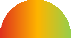 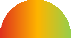 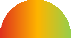 Bad	Normal
Good
We are the only entity “specifically mandated” by the Government of India to
ensure a consistent and secure supply of critical minerals for Indian economy
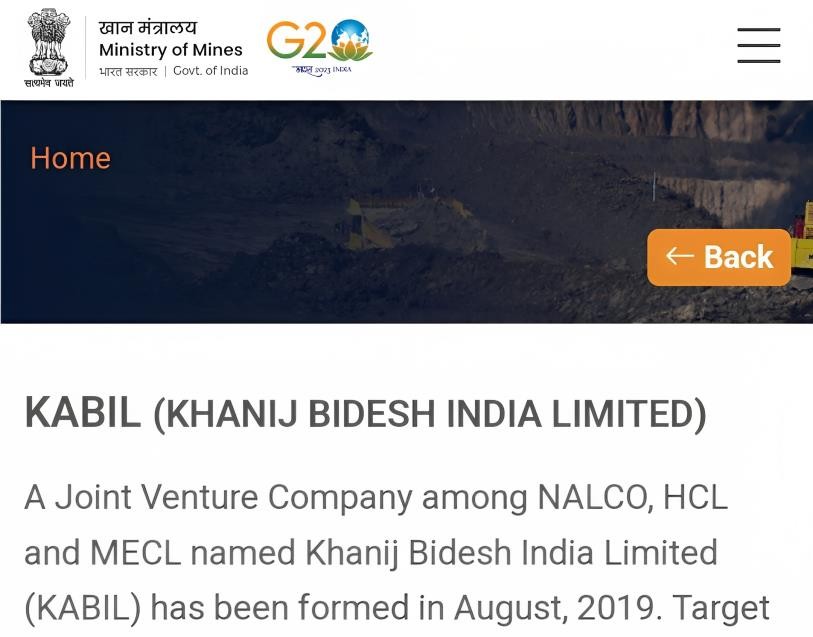 30%
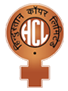 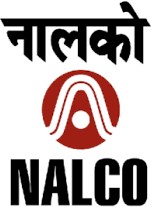 40%


30%
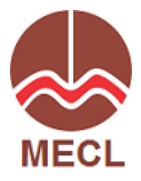 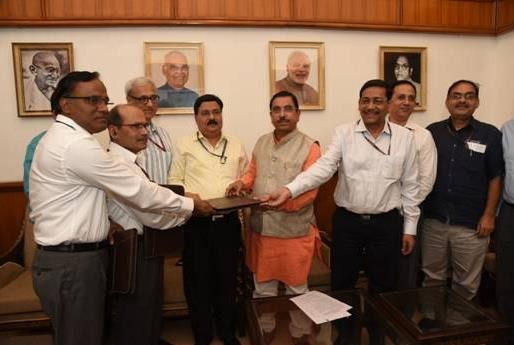 With the mandate to identify, acquire, develop,  process and make commercial use of strategic  minerals in overseas location for supply in India.
Govt. of India has identified 30 critical minerals of  which KABIL is actively pursuing overseas assets of  12 minerals: Lithium (Li), Cobalt (Co), Germanium  (Ge), Indium (In), Beryllium (Be), Niobium (Nb),  Selenium (Se), Gallium (Ga), Tantalum (Ta),  Tungsten (W), Bismuth (Bi) & Tin (Sn).
Minister of Mines Shri Pralhad Joshi with the CMDs of NALCO, HCL and
MECL who signed a Joint Venture to establish KABIL
References: PIB, Ministry of Mines
PwC | KABIL : Securing India's Critical Minerals
Monday, August 7, 2023
4
Private & Confidential
Our Governance Structure
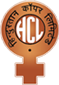 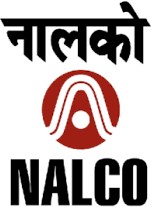 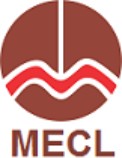 Promoters
Chairman
[Promoter Representative  Director – 1]
Board of Directors
Primary Decision Making Body
(Among the Promoter Representative Directors two are  from NALCO and one each from HCL and MECL)
Promoter Representative  Director - 3
GoI Representative Director - 1
CEO
[Promoter Representative  Director – 2]
Promoter Representative  Director - 4
GoI Representative Director - 2
Chief Financial Officer  (CFO)
Independent Consultant  (Ex-ONGC Videsh)
Chief Technological  Officer (CTO)
Company Secretary
Key Personnel
Independent Consultant -2  (Ex-GSI)
Head BD & Commercial
Head HR & Admin
Head Finance
PwC | KABIL : Securing India's Critical Minerals
Private & Confidential
Monday, August 7, 2023
5
We are managed by dynamic individuals and led by seasoned experts
Government of India Representative Directors
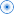 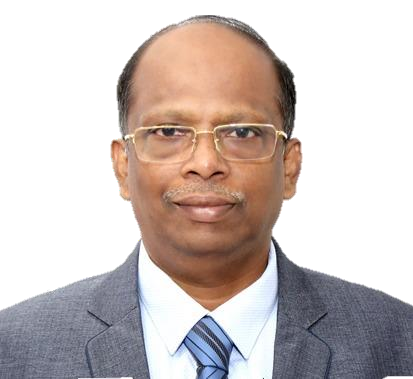 Sanjay Lohia
Dr. Veena Kumari D
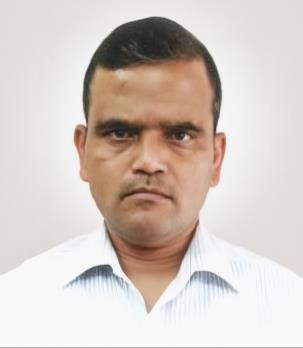 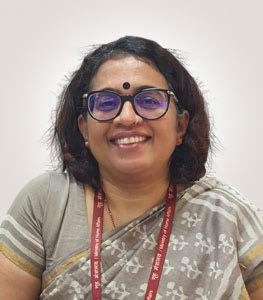 Sridhar Patra
Director of KABIL

Additional  Secretary, Ministry  of Mines, GoI
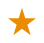 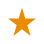 Director of KABIL
Joint Secretary,  Ministry of Mines,  GoI
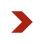 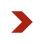 Chairman of KABIL
CMD of NALCO
30+ years of experience in diversified roles at  various PSUs and a seasoned finance and  accounts professional
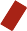 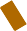 JV Company’s Representative Directors
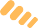 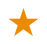 Ghanshyam Sharma
Indra Dev Narayan
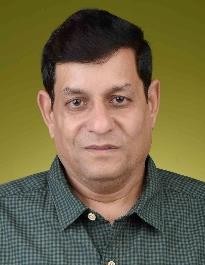 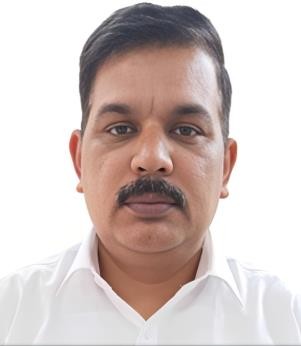 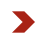 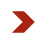 Director of KABIL
Director (Finance) HCL,  with Addl. Charge of  (CMD HCL & Director  (Finance) MECL)
30+ years of  experience
Director of KABIL
CMD of MECL
30+ years of  experience in Mine  Planning & Design
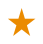 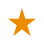 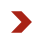 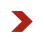 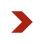 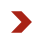 “The direct involvement of the Indian Ministry of Mines strengthens KABIL's mission-driven mindset.”
PwC | KABIL : Securing India's Critical Minerals
Private & Confidential
Monday, August 7, 2023
6
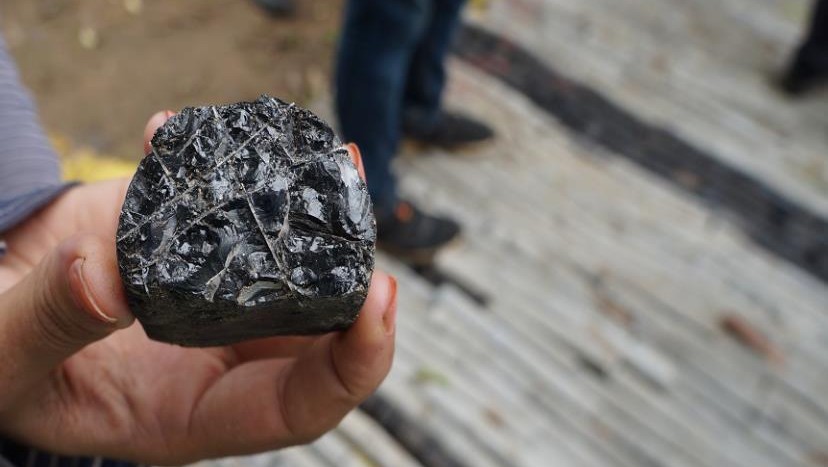 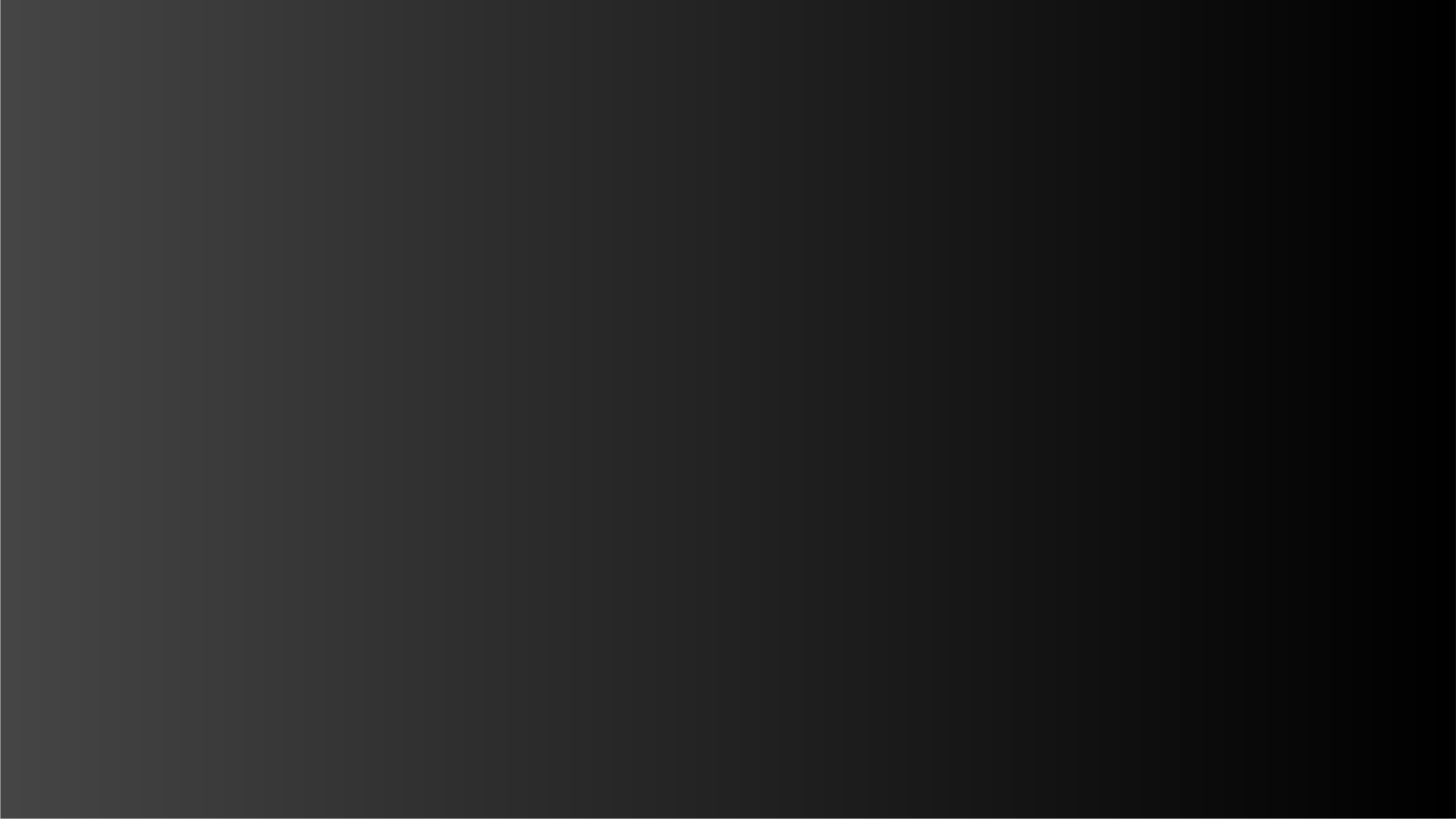 KABIL genetically brings  diversified expertise across the  mineral value chain
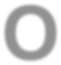 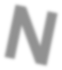 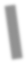 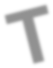 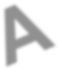 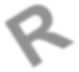 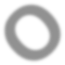 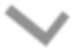 199+
Billion Tonnes of  mineral resources  established
Established  Huge Resources
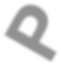 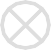 Over 40 years of  experience in
Exploration  Sampling
Remote Sensing  Chemical labs  Physical labs  Petrological labs  Information Tech
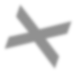 exploration across Geological
India and abroad
Geophysical  Environmental
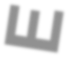 A Truly Global  Footprint
Experts in A Wide Range of Services
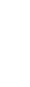 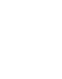 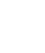 Worked with Govt. Organizations, Public & Private Sector Companies
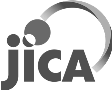 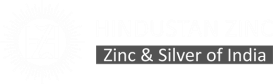 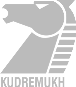 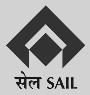 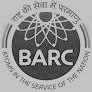 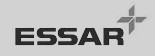 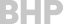 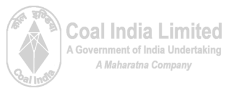 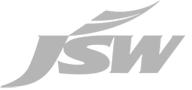 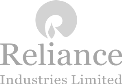 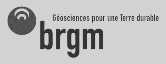 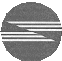 Pasminco  Mining
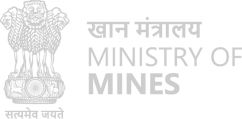 & 130 more
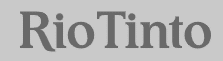 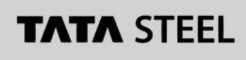 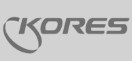 PwC | KABIL : Securing India's Critical Minerals
Private & Confidential
Monday, August 7, 2023
7
References: MECL
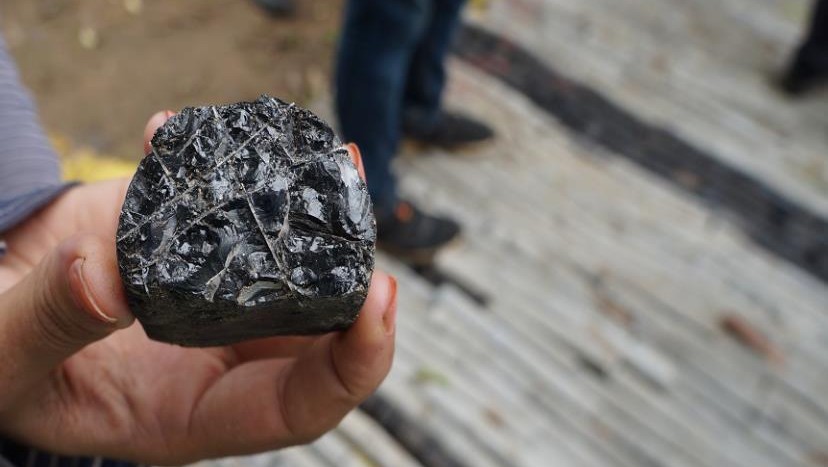 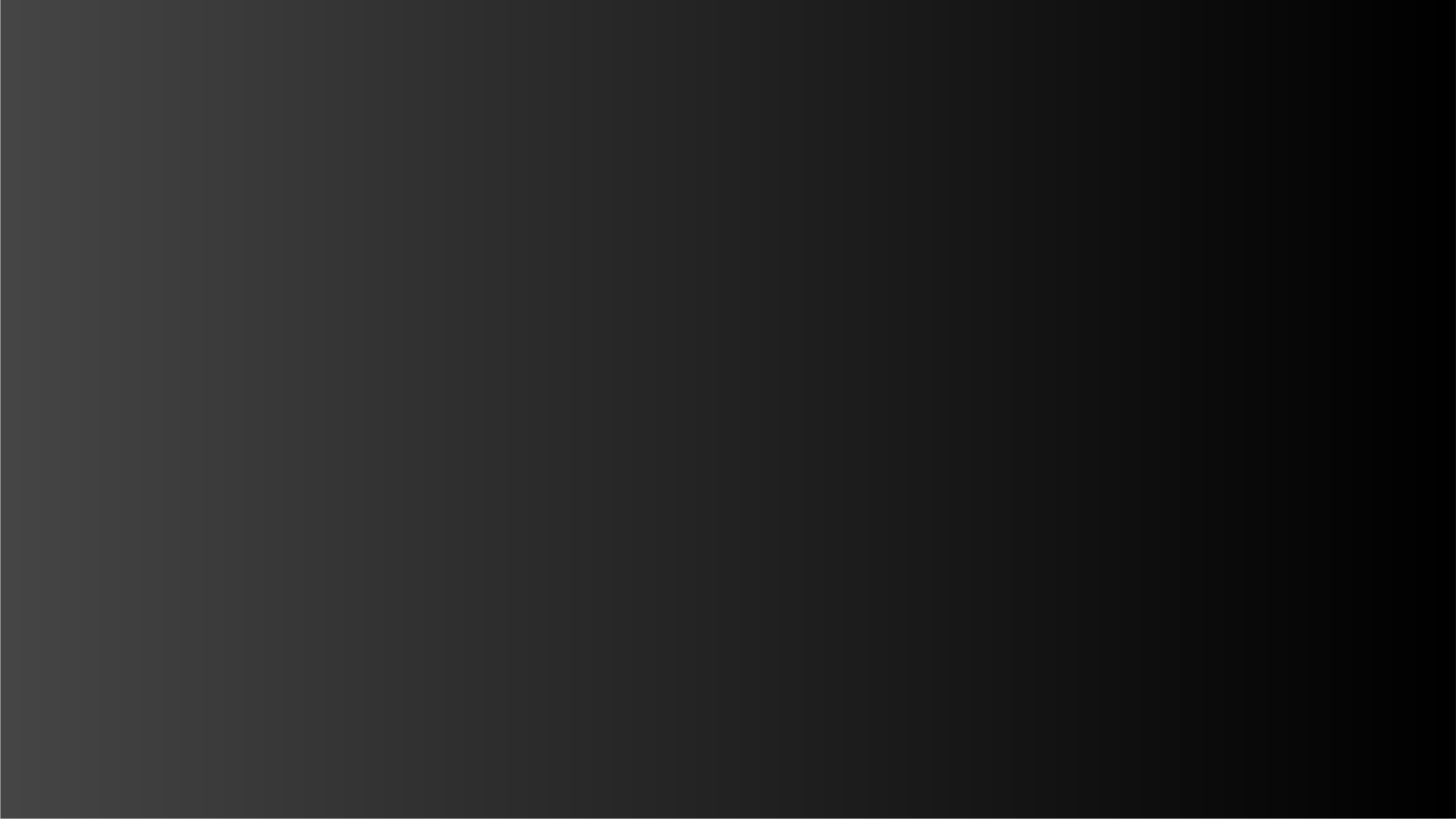 KABIL genetically brings  diversified expertise across the  mineral value chain
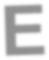 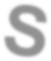 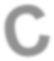 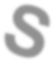 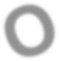 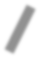 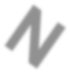 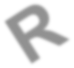 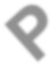 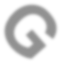 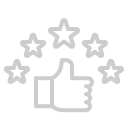 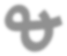 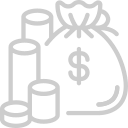 Lowest Cost Miner  Sophisticated technical  capability, in-house power  & high utilization rate
5-Star Rating Mines  based on initiatives taken  towards Sustainable  Development
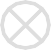 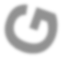 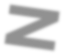 Mining Expertise
50+ years mining experience  and expertise in open pit and  underground mining for deep  seated minerals
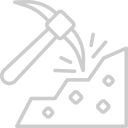 Processing Expertise  Expertise of beneficiation  of low grade & polymetallic  ore
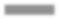 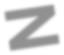 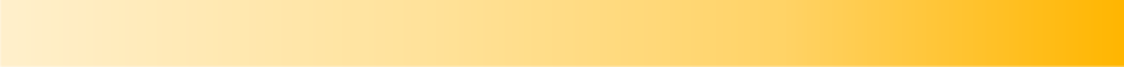 Facilities operated by KABIL’s parent companies
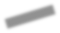 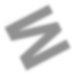 Al
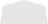 ~7 MTPA Bauxite Mine	 	
~4 MTPA combined  underground mining capacity;  under 3 fold expansion phase
2.1 MTPA Alumina Refinery
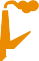 460 KTPA Smelter Plant
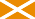 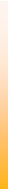 ~200 MW Wind Power Installed  Capacity
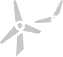 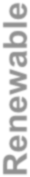 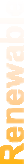 1.2 GW Captive Power Plant
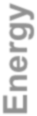 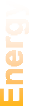 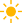 2.2* MWp Roof-top Solar Power
Capacity
Bulk Shipment Facilities at
Vizag Port
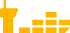 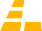 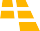 PwC | KABIL : Securing India's Critical Minerals
Private & Confidential
Monday, August 7, 2023
12
References: NALCO, HCL
KABIL’s role in Indian critical mineral market
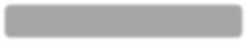 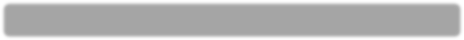 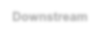 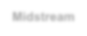 Downstream
Midstream
Upstream
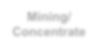 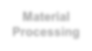 Mining/  Concentrate
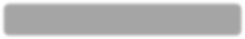 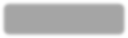 Material  Processing
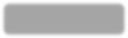 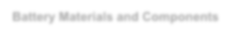 Battery Materials and Components
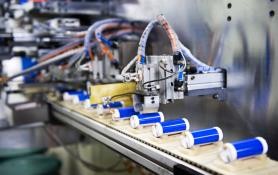 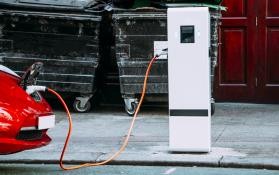 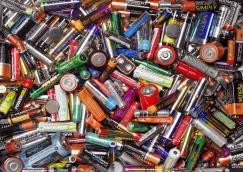 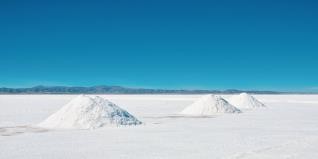 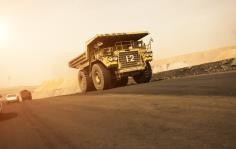 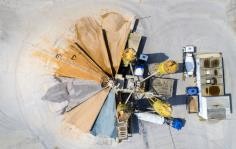 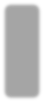 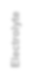 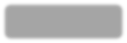 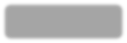 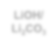 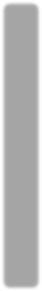 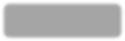 Electrolyte
LiOH/  Li2CO3
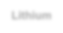 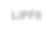 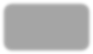 Lithium
LiPF6
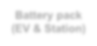 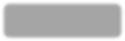 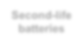 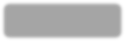 Battery pack  (EV & Station)
Second-life  batteries
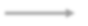 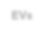 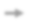 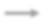 EVs
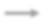 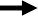 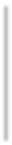 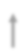 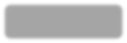 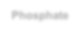 Phosphate
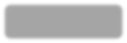 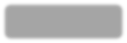 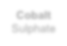 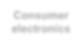 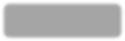 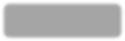 Cobalt
Sulphate
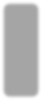 Consumer  electronics
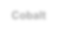 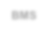 Cobalt
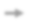 BMS
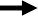 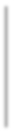 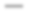 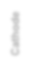 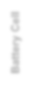 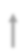 Cathode
Battery Cell
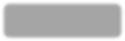 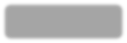 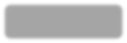 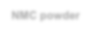 NMC powder
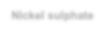 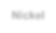 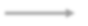 Nickel sulphate
Nickel
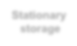 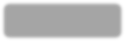 Stationary  storage
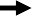 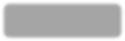 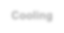 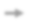 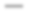 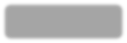 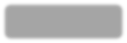 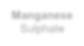 Cooling
Manganese
Sulphate
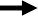 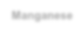 Manganese
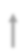 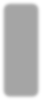 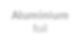 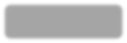 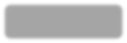 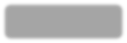 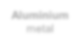 Aluminium
foil
Aluminium
metal
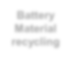 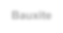 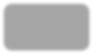 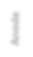 Battery  Material  recycling
Bauxite
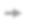 Anode
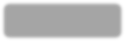 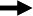 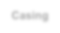 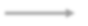 Casing
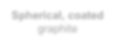 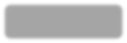 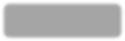 Spherical, coated
graphite
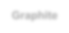 Graphite
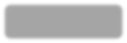 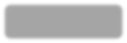 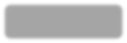 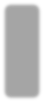 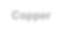 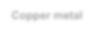 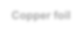 Copper
Copper metal
Copper foil
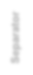 Separator
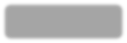 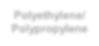 Polyethylene/  Polypropylene
KABIL
Driver 1
Driver 2
Private Down Stream Industries
PwC | KABIL : Securing India's Critical Minerals
Private & Confidential
Monday, August 7, 2023
13
References: KABIL
Our global footprint has expanded significantly
Over the past few years KABIL has developed a strong understanding of G2G & G2B partnerships in the critical minerals sector
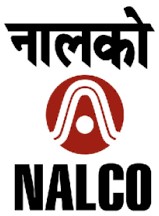 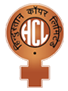 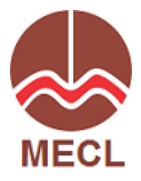 Driven by Purpose
To identify, explore, acquire, and develop  critical & strategic mineral assets overseas for  supply to India. To ensure mineral security of the  nation and attain self-reliance
150 Years
of combined  experience
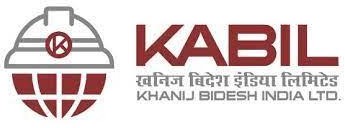 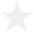 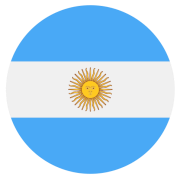 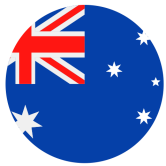 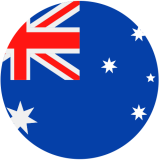 2023
NDA signed with  ENAMI, a state-  owned mining  company of Chile  for pursuing  Lithium mining  projects
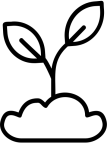 2022
MoU signed with  state-owned  enterprise CAMYEN  for strategic  investment in  Argentina
2022
Detailed MoU  signed between  KABIL & Critical  Minerals Office  (CMO), Govt. of  Australia with  collaborative  Framework
2020
A	G2G	MoU
2019
KABIL was  formed with the  aim to India’s  Mineral Security
signed between
Govt.	of	India
and	Govt.	of
Australia
References: PIB, Ministry of Mines
PwC | KABIL : Securing India's Critical Minerals
Private & Confidential
Monday, August 7, 2023
14
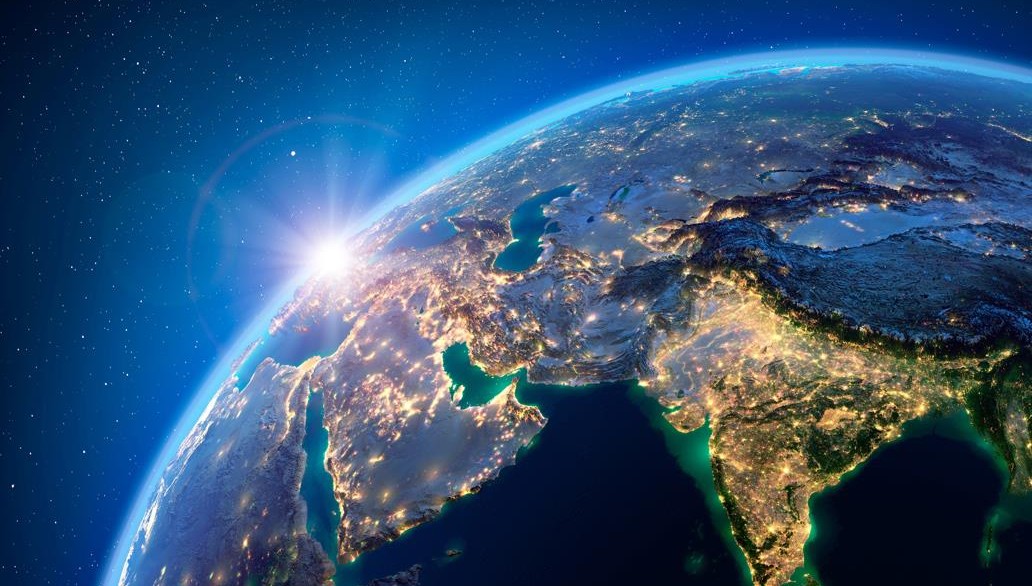 KABIL is mandated to achieve its strategic goals in the critical mineral market and  drive economic growth in sectors like EVs, renewable energy, and energy storage
KABIL can help address the critical gap in supply chain security by strategically acquiring and developing lithium  and cobalt assets overseas. This would ensure a consistent and reliable supply of these minerals, reducing India's  dependence on imports and minimizing the risks associated with supply disruptions.
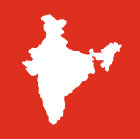 Supply Chain Security:
KABIL can facilitate the integration of the lithium and cobalt value chains by establishing partnerships with  overseas companies involved in exploration, mining, refining, and manufacturing. This would enable India to  develop a comprehensive and self-sustaining supply chain, fostering growth in domestic industries like electric  vehicles (EVs) and renewable energy storage.
Value Chain Integration:
KABIL can collaborate with overseas partners to leverage their expertise in advanced mining technologies, mineral  processing techniques, and battery manufacturing. This collaboration would accelerate the development and  adoption of innovative technologies in India's lithium and cobalt sectors, making it an attractive proposition for  overseas partners interested in entering the Indian market.
Technology & Innovation:
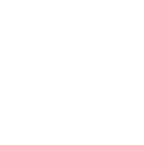 Environmental Sustainability:
KABIL can prioritize environmental sustainability by promoting responsible mining practices and encouraging the  development of clean and efficient extraction methods. By incorporating best practices and stringent environmental  regulations, KABIL can ensure that India's lithium and cobalt supply chain adheres to international standards,  attracting partners who value sustainability and ethical sourcing.
KABIL can play a pivotal role in fostering market development by creating a favorable investment environment in  India's lithium and cobalt sectors. This can be achieved by offering attractive incentives, streamlining regulatory  processes, and providing a platform for overseas partners to invest in and collaborate with Indian companies. By  presenting a compelling investment case, KABIL can attract overseas partners looking for mutually beneficial  opportunities in India's growing critical mineral market.
Market Development &  Investment Opportunities:
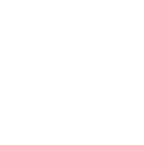 Private & Confidential
References: PwC Analysis